lesen / sprechen
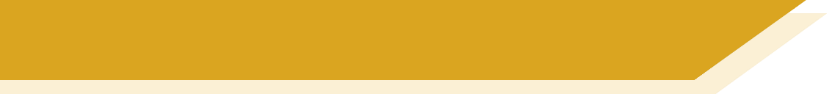 Phonetik
60
weich[soft]
Stein[stone]
biegen[bend]
Leiter[ladder]
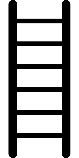 Schiene[rail]
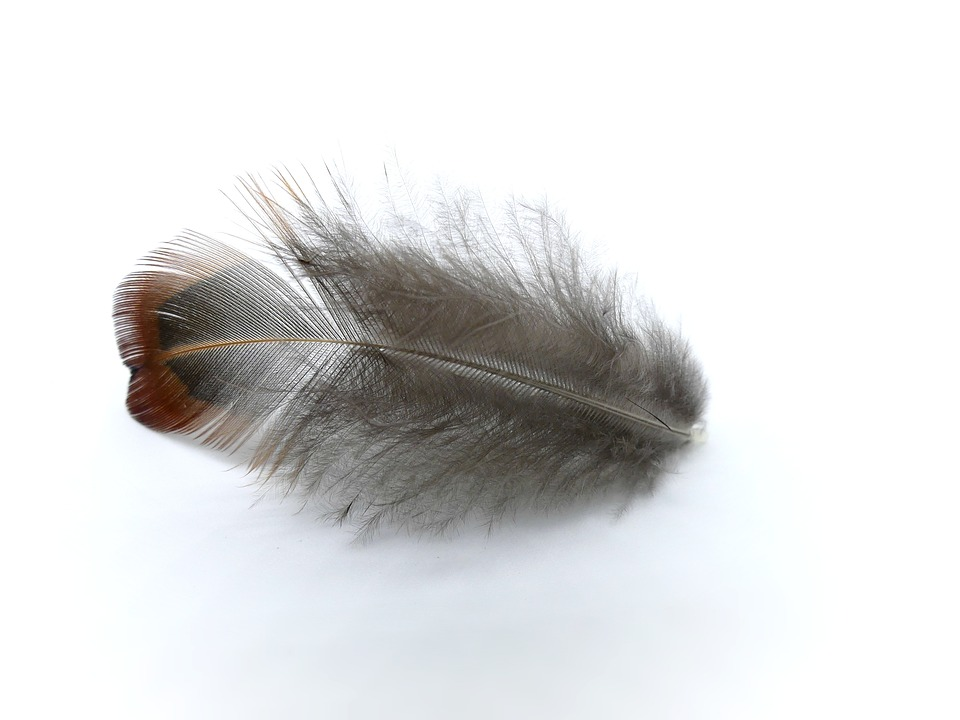 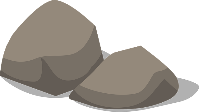 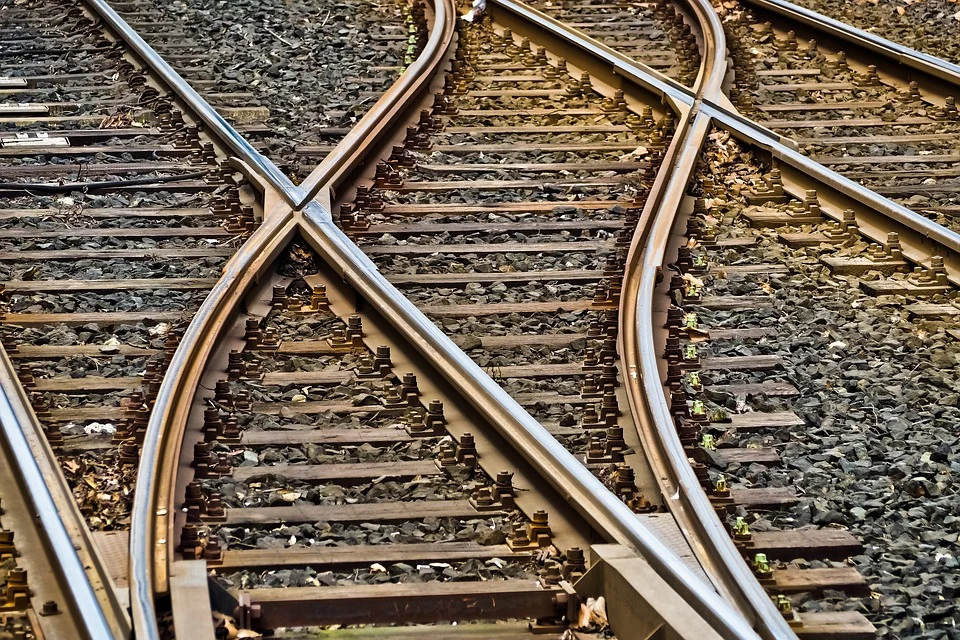 fliehen[to flee]
Teich[pond]
schleichen[slink]
Reis[rice]
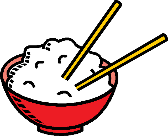 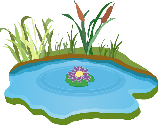 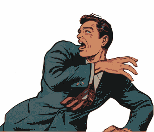 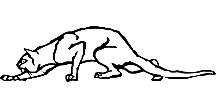 Sekunden
Wiege[crib]
Frieden[peace]
beißen[to bite]
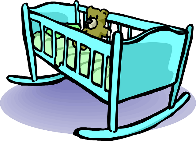 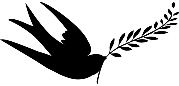 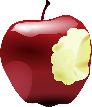 Fliege[fly]
Kiesel[pebble]
Sieg[victory]
Scheitel[parting]
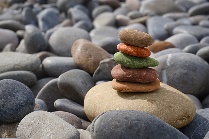 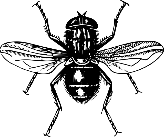 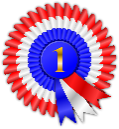 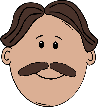 0
LOS!
[Speaker Notes: Timing: 1 minute for practice + 1 minute for saying them out loudAim: To practise SSCs in unfamiliar word context. The time limit helps automatization.Procedure:1. Students take 60 seconds to practise saying the words out loud to themselves. Click LOS! to start the timer.
2. Then teacher clicks and each word flashes a couple of times before disappearing. Students have to pronounce the word (in chorus) – teacher checks pronunciation this week (as Covid prevents circulating round the class currently).
Word frequency (1 is the most frequent word in German): Schiene [>5000], weich [1836], Stein [1404], biegen [2986], Teich [>5000], fliehen [2824], Reis [>5000], schleichen [4008], Leiter [1321], Frieden[1478], beißen [>5000], Wiege [>5000], Kiesel [>5000], Sieg [1246], Scheitel [>5000], Fliege [>5000]
Source:  Jones, R.L. & Tschirner, E. (2019). A frequency dictionary of German: core vocabulary for learners. Routledge]
Fonética
escuchar / escribir
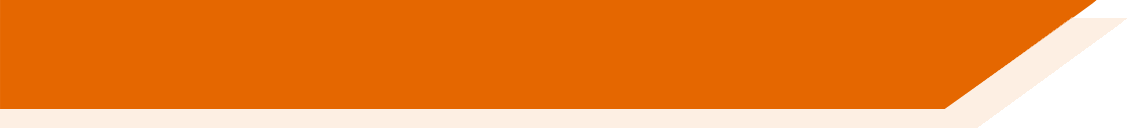 Text
[Speaker Notes: Timing:

Aim:

Procedure:
1.
2.
3.
4.
5.

Transcript:

Word frequency (1 is the most frequent word in Spanish): 
Source: Davies, M. & Davies, K. (2018). A frequency dictionary of Spanish: Core vocabulary for learners (2nd ed.). Routledge: London]
écouter
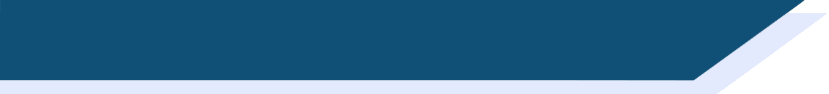 Phonétique
Text
[Speaker Notes: Timing:

Aim:

Procedure:
1.
2.
3.
4.
5.

Transcript:

Word frequency (1 is the most frequent word in French): 
Source: Londsale, D., & Le Bras, Y.  (2009). A Frequency Dictionary of French: Core vocabulary for learners London: Routledge.]